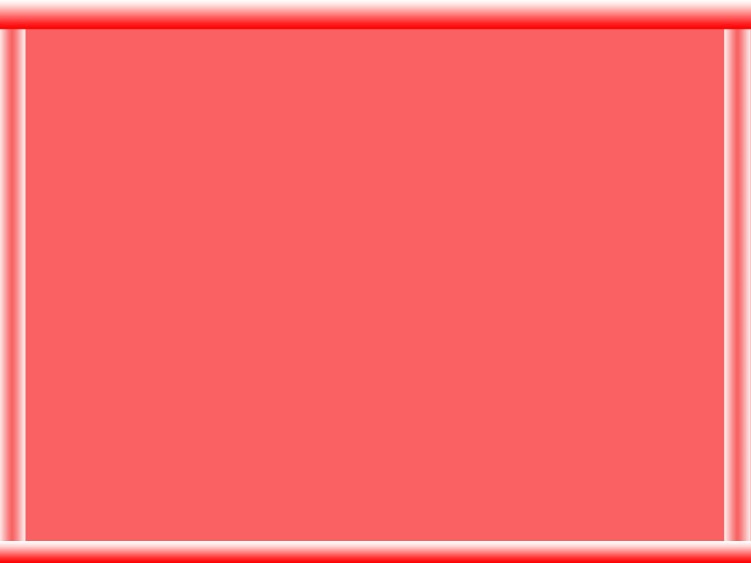 যুক্তিবিদ্যার সৃজনশীল ক্লাসে তোমাদের
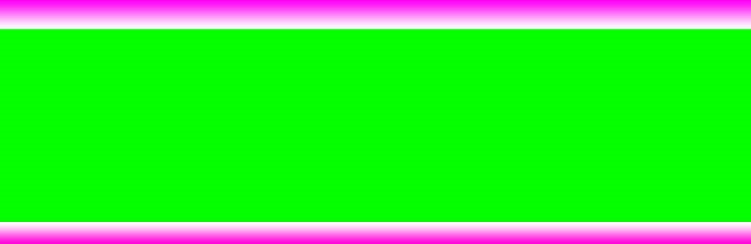 স্বাগতম
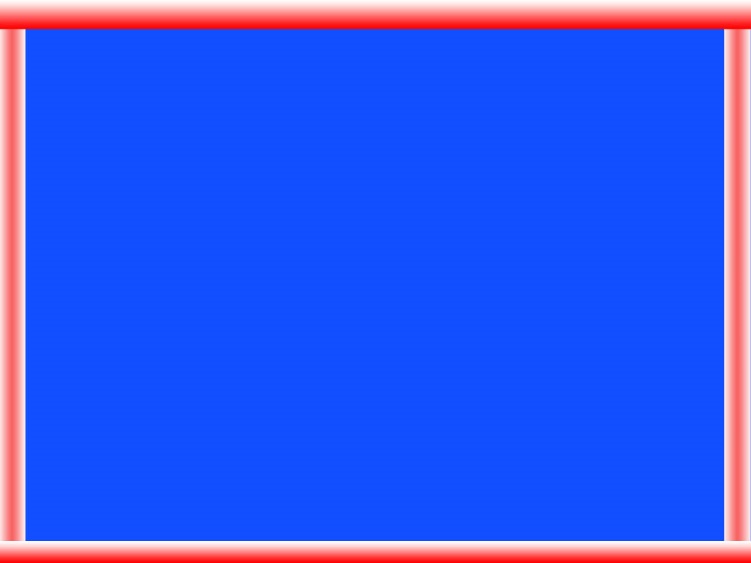 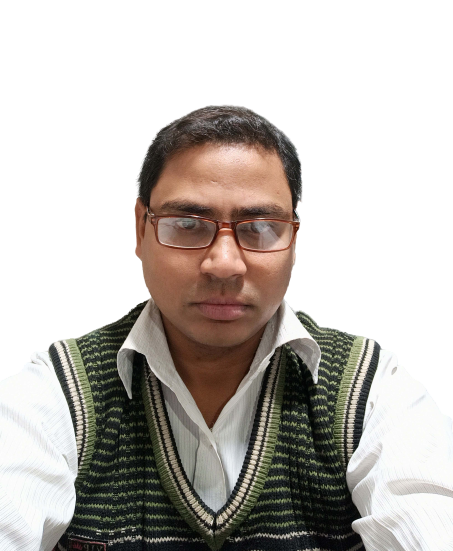 মোঃ আনিছুর রহমান প্রভাষক : যুক্তিবিদ্যাবালারহাট আদর্শ স্কুল এন্ড কলেজ ফুলবাড়ী, কুড়িগ্রাম।
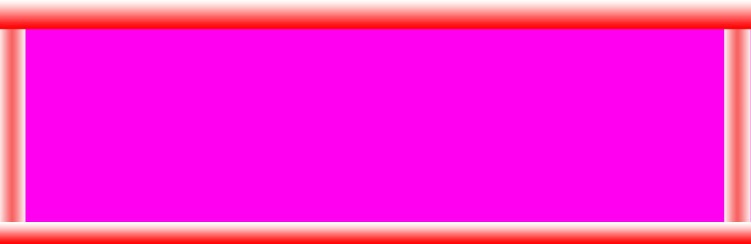 তথ্য সংগ্রহ, কম্পোজ ও এনিমেশন
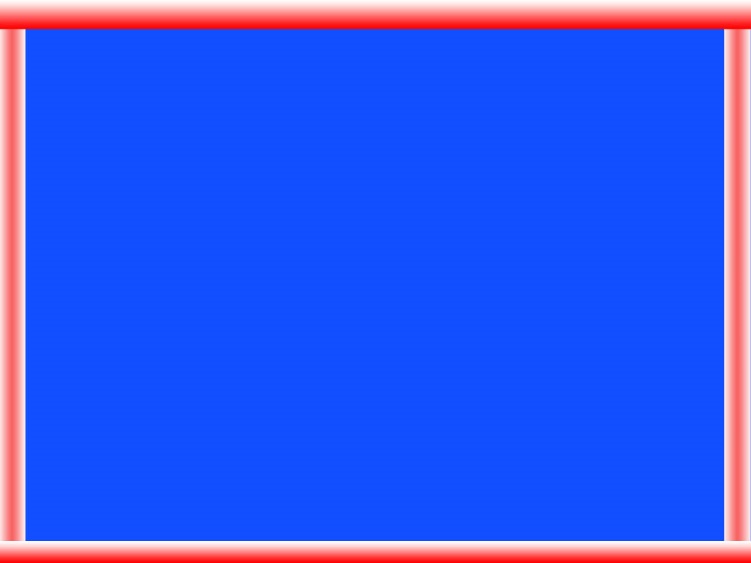 মোঃ আনিছুর রহমান প্রভাষক : যুক্তিবিদ্যাবালারহাট আদর্শ স্কুল এন্ড কলেজ ফুলবাড়ী, কুড়িগ্রাম। মোবাইল -০১৭১০৪৮৮৯৯৮
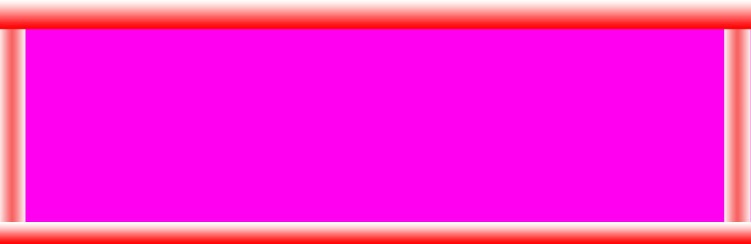 আজকের আলোচ্য বিষয়ঃ
যুক্তিবিদ্যায় কিভাবে সৃজনশীল প্রশ্ন তৈরি করা হয়
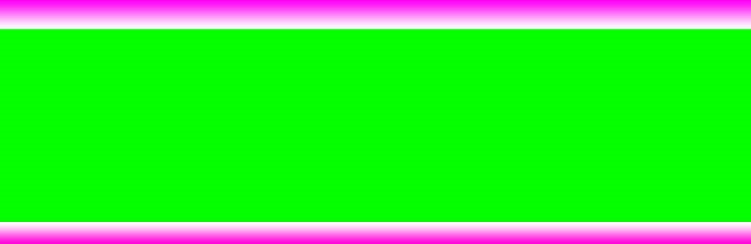 বহুনির্বাচনী প্রশ্ন (ক.অংশ)
জেনে রাখা ভালো
পূর্বের কাঠামোবদ্ধ পদ্ধতির পরিমার্জিত রুপ বর্তমানের সৃজনশীল পদ্ধতি অধ্যাপক আবদুল্লাহ আবু সায়ীদ ‘কাঠামোবদ্ধ পদ্ধতি’ নামটি পরিবর্তন করে ‘সৃজনশীল প্রশ্নপদ্ধতি’ নামে সবার সামনে তুলে ধরেন।
সৃজনশীল প্রশ্নের উদ্দেশ্য
সৃজনশীল প্রশ্ন পদ্ধতির উদ্দেশ্য হলো শিক্ষার্থীর চিন্তন দক্ষতার চারটি স্তর মূল্যায়ন করা-
১.  জ্ঞান
২.  অনুধাবন 
৩.  প্রয়োগ 
৪.  উচ্চতর দক্ষতা
চারটি স্তর হলোঃ
এ পদ্ধতিতে দুর্বল ও মেধাবী শিক্ষার্থীদের মধ্যে অত্যন্ত সুচারুভাবে পার্থক্য নিরূপণ করা সম্ভব।
শিক্ষার্থীর  চারটি স্তর কে মূল্যায়নের জন্য দুজনের প্রশ্ন হয়ে থাকে যথাঃ-
১. বহুনির্বাচনী প্রশ্ন (ক.অংশ)
২. সৃজনশীল প্রশ্ন (খ.অংশ)
১. বহুনির্বাচনী প্রশ্ন (ক.অংশ)
কাঠামোগত দিক থেকে বহুনির্বাচনী প্রশ্ন তিন ধরনের হয়ে থাকে এগুলো হলোঃ
১. সাধারণ বহুনির্বাচনী প্রশ্ন
২. বহুপদী সমাপ্তিসূচক প্রশ্ন
৩. অভিন্ন তথ্য ভিত্তিক প্রশ্ন
সৃজনশীল প্রশ্নের মত জ্ঞান, অনুধাবন, প্রয়োগ ও উচ্চতর দক্ষতা- এ চারটি স্তরের প্রশ্ন করা হয়-
সাধারণত বহুনির্বাচনী প্রশ্নের মধ্যে:
জ্ঞান স্তরের			৪০%
১০০%
অনুধাবন স্তরের		৩০%
প্রয়োগ স্তরের			২০%
উচ্চতর দক্ষতা স্তরের	১০%
১. সাধারণ বহুনির্বাচনী প্রশ্ন
সাধারণ বহুনির্বাচনী প্রশ্নগুলো সাধারণত প্রশ্নবোধক বাক্যের আকারে হয়ে থাকে । প্রতিটি প্রশ্নের চারটি বিকল্প উত্তর থাকে যার মধ্যে একটিই সঠিক উত্তর থাকে।
যেমনঃ
প্রশ্নঃ একটি যুক্তিবাক্যে কয়টি পদ থাকে? 
(ক) একটি  					(খ) দুইটি
(গ) তিনটি  					(ঘ) চারটি
উত্তরঃ- (গ)
২. বহুপদী সমাপ্তিসূচক প্রশ্ন
বহুপদী সমাপ্তিসূচক প্রশ্ন গুলো সব সময় অসম্পূর্ণ বাক্যের আকারে থাকে। অর্থাৎ এ প্রশ্নের শেষে কখনও প্রশ্ন বোধক চিহ্ন হয় না। এ ধরনের প্রশ্নের শুধু অনুধাবন, প্রয়োগ ও উচ্চতর দক্ষতা  স্তরের প্রশ্ন করা হয় । রোমান সংখ্যা দিয়ে সজ্জিত বিকল্প উত্তর গুলোর মধ্যে এক বা একাধিক সঠিক উত্তর থাকে।
যেমনঃ
প্রশ্নঃ কম্পিউটার বিজ্ঞানের জনক হলেন- 
স্যার জনসন 			(ii) ইংল্যান্ডের নাগরিক
(iii) ইংল্যান্ডের নাগরিক
উত্তর- (গ)
(ক)  i  (খ)  iii  (গ)  ii ও iii  (ঘ) I ও ii
৩. অভিন্ন তথ্য ভিত্তিক প্রশ্ন
অভিন্ন তথ্যভিত্তিক প্রশ্নের ক্ষেত্রে একটি উদ্দীপকের উপর ভিত্তি করে একাধিক প্রশ্ন তৈরি করা হয়। এ জাতীয় প্রশ্নে সাধারণ বহু নির্বাচনী বা বহুপদী সমাপ্তিসূচক যে কোনো রকমের প্রশ্নই হতে পারে। অভিন্ন তথ্যভিত্তিক প্রশ্নে জ্ঞান স্তরের প্রশ্ন থাকে না এবং উদ্দীপকের সাহায্য ছাড়া প্রশ্নগুলোর উত্তর করা যায় না।
যেমনঃ
উদ্দীপকঃ এখন বর্ষাকাল। সকাল থেকে বৃষ্টি হচ্ছে। মা তার ছেলেকে বললো, যদি ইস্কুলে যাও তবে ছাতা নিয়ে যাও। ছেলে বললো, আমি ছাতা নিয়ে স্কুলে যাব।
১। ‘যদি ইস্কুলে যাও তবে ছাতা নিয়ে যাও’- বাক্যটির প্রতীকী রূপ কোনটি?
(ক) p  q          	(খ)  p  q
(গ) p  q          	(ঘ)  p  q
২। মা ও ছেলের বক্তব্যের মধ্যে অমিল-
(ক) মায়ের বক্তব্য শর্তযুক্ত এবং ছেলের বক্তব্য শর্তহীন
(খ) ছেলের বক্তব্য শর্তযুক্ত এবং মায়ের বক্তব্য শর্তযুক্ত 
(গ) মা ও ছেলের উভয়ের বক্তব্য শর্তহীন
(ঘ) মা ও ছেলের উভয়ের বক্তব্য শর্তযুক্ত
উত্তরঃ ১.খ , ২. ক
আগামী ক্লাসে থাকবে  তোমাদের জন্য
২. সৃজনশীল প্রশ্ন (খ.অংশ)
ক্লাস সমাপ্ত